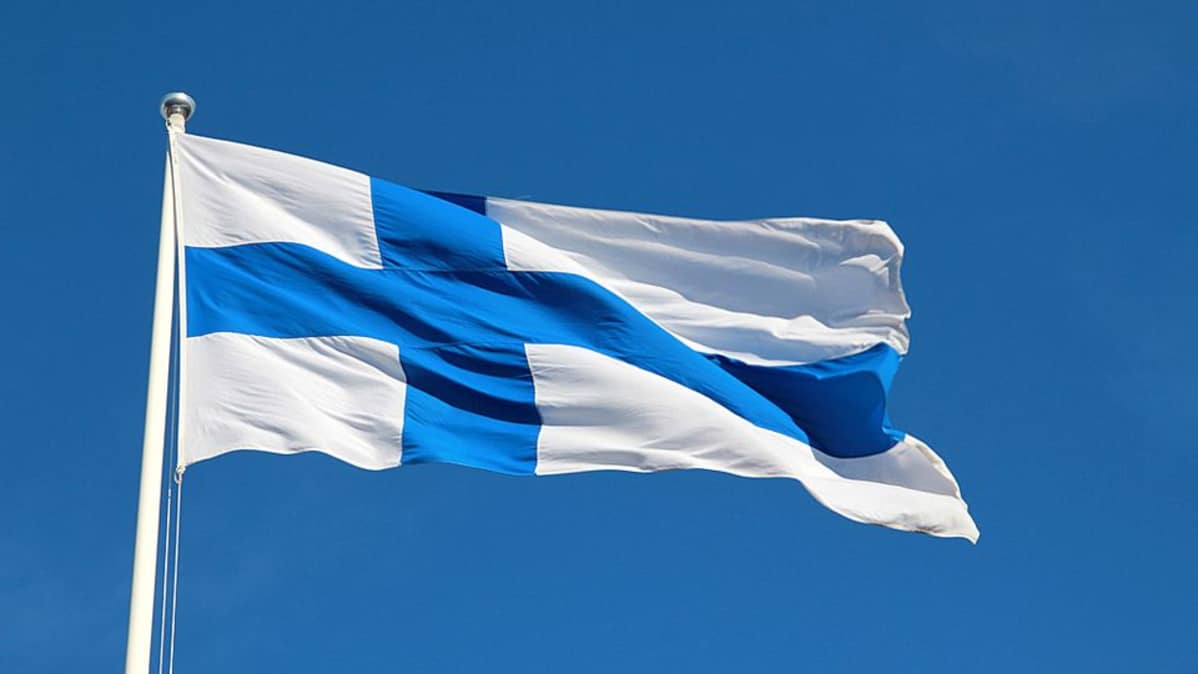 Julkinen talous
YH 2 
Kevät 2020
Fanni Tainio
YH2 - Fanni Tainio
Julkinen talous vaikuttaa joka maassa, eikä vapaa markkinatalous ja vapaa kilpailu voi toimia täysin vapaasti
Suomessa valtio, kunnat, kuntayhtymät ja julkiset sosiaaliturvarahastot muodostavat julkisen talouden 
       Se tarjoaa paljon ilmais- ja puoli-ilmaispalveluita 
          (paljon lakisääteisiä peruspalveluita)
       Suuri vastuu palveluiden tarjoamisesta on kunnilla
       Tuloja kertyy pääasiassa veroista ja maksuista
Julkinen talous tarkoittaa siis valtion ja kuntien taloutta
Mitä on julkinen talous?
YH2 - Fanni Tainio
Mistä koostuu valtion talous?
Eduskunnan tehtävä on päättää valtion taloudesta tekemällä vuosittain budjetti eli tulo- ja menoarvio, jossa arvioidaan seuraavan vuoden tulot ja menot 
Esityksen tekee hallitus, mutta sen hyväksyy eduskunta 
Verotulot ovat hyvin tärkeitä Suomelle, koska tuloista yli 80% saadaan niistä
           Verojen lisäksi tuloja tulee muun muassa palvelumaksuista, osingoista ja korkotuloista (yritykset)
Valtion suurin menoerä on siirtomenot 
           Kuntien avustukset palveluiden tuottamiseen, tulonsiirrot kotitalouksille, tukipalkkiot 
               yrityksille ja maataloustuottajille sekä ulkomaan kehitysapu
           Noin 1/3 menee valtion työntekijöille, kulutustavarahankintoihin ja valtion kiinteistöjen 
               ylläpitokustannuksiin
           Lisäksi on sijoitusmenoja (rakennettava esim. infrastruktuuria) ja velkojen korkomaksuja
YH2 - Fanni Tainio
Sama Yksinkertaisesti sanottuna(NÄMÄ ON OSATTAVA PÄÄPIIRTEITTÄIN)
YH2 - Fanni Tainio
Mistä koostuu sitten kuntien talous?
Tuloperusta on pääasiassa sama kuin valtion
Tuloista suuri osa kertyy veroista (kunnallisvero ja kiinteistövero)
           Kunnat päättävät itse verotuksen suuruudesta eli vaihtelua löytyy
Tuloja tulee myös esimerkiksi päivähoitomaksuista, sairaaloiden ja uimahallien käytöstä 
Kuntien omaisuudesta tulee pääomatuloja kunnille 
Kuntien taloudellinen tilanne on hyvin vaihteleva. Tämän vuoksi valtio tasaa kuntien välisiä eroja verotulojen tasausjärjestelmällä
Pääosin rahoja käytetään lakisääteisten peruspalveluiden hoitamiseen: peruskoulutus, päivä- ja terveydenhoito, sosiaalitoimi ja riittävä määrä kulttuuripalveluita
Rahaa menee myös ylläpitoon: hallinto, tieverkosto ja virkistystoiminta
YH2 - Fanni Tainio
Sama Yksinkertaisesti sanottuna(NÄMÄ ON OSATTAVA PÄÄPIIRTEITTÄIN)
YH2 - Fanni Tainio
Julkinen vai yksityinen?
Suomessa käydään paljon keskustelua siitä, pitäisikö palveluiden olla julkisia vai yksityisiä
Lähtökohtamme on perinteisesti ollut, että julkiset palvelut ovat laajasti julkisen sektorin rahoittamia ja myös tuottamia
           Mutta on tapahtunut muutoksia viime vuosikymmenien aikana
           Yksityisiä palveluntuottajia on lisätty, jotta palvelujärjestelmä voisi olla tulevaisuudessa 
              kestävällä pohjalla
Vasemmistopuolueet haastavat näkemystä ja haluavat lisätä julkisen sektorin roolia
Oikeistopuolueet ovat taas perinteisesti olleet yksityistämisen kannalla
YH2 - Fanni Tainio
Näkemyksiä puolesta ja vastaan
Yksityinen
Viime vuosikymmeninä painopiste on siirtynyt julkiselta sektorilta ja valtiolta markkinoille ja yksityiselle sektorille
Perustellaan sillä, että voiton tavoittelu kuuluu vapaaseen yhteiskuntaan ja on oltava valinnanvapaus
Kilpailu markkinoilla tekee hyvää ja pakottaa toimimaan tehokkaasti (pelko konkurssista)

 Voiko yksityinen tuottaa laadukkaita palveluita, kun motiivina on aina voiton tekeminen? 
 Yritystoiminnassa riskinä hallitsevan markkina-aseman mahdollistamat väärinkäytökset
Kärsiikö laatu? Kuka vahtii?
Julkinen
Perinteisesti julkinen sektori on vastannut palveluiden rahoittamisesta ja tuottamisesta
Julkiset palvelut ovat kollektiivisen ja poliittisen kontrollin alaisia

Vaatii paljon rahaa, on kankea ja byrokraattinen
Suomen palvelujärjestelmä ei ole ollut tarpeeksi vakaalla pohjalla ja sen tulevaisuuden pelastamiseksi on lisätty yksityisen roolia
YH2 - Fanni Tainio
Valtio ja kunnat myyvät omaisuuttaan
Valtion ja kuntien liikelaitoksia on viime vuosina yksityistetty joko myymällä koko liikelaitoksen tai tekemällä siitä osakeyhtiön (osakkeet myyty yksityisille sijoittajille)
           Esimerkiksi Fortum, Finnair ja Sonera
Tällainen toiminta on jakanut mielipiteitä
Perinteisesti oikeistopuolueet ovat kannattaneet toimintaa, koska se on hyvä tapa saada julkiselle vallalle lisää rahaa. Taustalla on ollut myös ajatus siitä, että yksityisiä yrityksiä on pidetty tuotannon kannalta tehokkaampina kuin julkisia yrityksiä
Vasemmistopuolueet ovat taas vastustaneet toimintaa, koska yksityistetyt yritykset nostavat helposti hintoja. Omistamalla itse, tuottoja tulisi myös jatkuvasti valtiolle eli myyminen ei olisi välttämättä kannattavaa. Yksityistämisen seurauksena päätösvalta yhtiöissä siirtyy myös osakkeenomistajille, jotka ovat usein ulkomaisia suursijoittajia. Kuinka käy kriisitilanteessa, jos tärkeä energialaitos ei ole suomalaisten omassa omistuksessa ja päätösvallassa?
YH2 - Fanni Tainio
Onko asia hallussa? Lopuksi tee tehtäviä
Tehtäviä (ei tarvitse palauttaa Peda.netiin)
Selitä julkinen talous
Tärkeimmät tulonlähteet ja suurimmat menot kunnille ja valtiolle
Miksi laajaa julkista sektoria kannatetaan, miksi vastustetaan?
Jos Suomessa ei olisi laajaa kunnallista sektoria, miten se vaikuttaisi kouluihin, sairaaloihin ja tieverkostoon?
Millaisia ongelmia voi koitua siitä, että valtio myy paljon omaisuuttaan?
Tärkeää ymmärtää:
Mikä on julkinen talous
Mistä kunta ja valtio saa tuloja / Millaisia menoja on
Näkemyksiä puolesta ja vastaan, pitäisikö valtion ja kuntien myydä omaisuuttaan
YH2 - Fanni Tainio